Resolution method of proving
Introduction to Logical Thinking, Lesson 8
Course Guarantor: Marek Menšík
Author of the slides: Marie Duží
1
Resolution method
Resolution method is a syntactic method of proving logical validity of an argument or formula. It means that it does not deal with models of a formula; rather it deals only with the syntactic structure of formulas.  
Moreover, it can be easily automatized, so that it is applied as a method of automatic proving, and a declarative programming language PROLOG (PROgramming in LOGic) applied in expert systems and artificial intelligence is based  on the general resolution method for PL1.
This method makes use of three principles:
The principle of falsifying (an indirect proof); the proof of logical validity of a given formula is transformed into the proof of non-satisfiability of its negation. 
Resolution rule – the only deductive rule applied in the method. 
Robinson’s unification algorithm that makes it possible to unify terms and find a witness of non-satisfiability.
2
Resolution method in propositional logic
The method is applicable to formulas in conjunctive normal form (CNF). It is a conjunction of elementary disjunctions, i.e. disjunctions of literals where a literal is an atomic formula or its negation. 
Example. The CNF of the formula (p  q)  (p  r) is (p  q)  p  r
Elementary disjunctions are called clauses, and the CNF is also called clausal form. 
In the above example, there are three clauses (p  q), p, r. Note that a clause can consists of just one literal. 
Theorem. To each formula F of propositional logic there is an equivalent clausal form of F. 
Conversion of a formula can be realized by applying the laws of equivalent transformations. In the above example, we applied these laws:(p  q)  (p  q), (p  r)  (p  r).
3
Resolution method in propositional logic
Resolution rule. 
Let l be a literal. From the formula (A  l)  (B  l) infer the formula (A  B). Notation:
(A  l)  (B  l)
–––––––––––––––
(A  B)
This rule is truth preserving; the resolvent (A  B) is entailed by the premise:
(A  l)  (B  l) |= (A  B)
4
Resolution method in propositional logic
Proof: 
Let the formula (A  l)  (B  l) be true in a valuation v. Then in this valuation v, both the conjuncts (A  l) and (B  l) must be true as well. 
Further, let v(l) = 0. Then w(A) = 1 and thus w(A  B) = 1. Let v(l) = 1. Then w(l) = 0 and w(B) = 1, hence w(A  B) = 1. 
Note. By w(A) we denote evaluation of the truth value of A in a valuation v.
In both cases is the resolvent (A  B) true in the model of the assumption; since we considered any valuation v, it is entailed by the assumption:
(A  l)  (B  l) |= (A  B)
Thus the resolution rule can serve for solving the task what is entailed by a given formula or a set of formulas.
5
Resolution method in propositional logic
Way of proving
Indirect proof of the logical validity of a formula A: 
Negate the formula A and convert into CNF. 
Apply the resolution rule as long as an empty clause # is derived. 
Since the empty clause # is not satisfiable, A is a contradiction, hence A is a tautology.
Indirect proof of the logical validity of an argument P1,...,Pn |= C. 
Negate the conclusion C 
Prove that the set {P1,...,Pn, C} is contradictory. 
In other words, prove that the formula (P1  ...  Pn)  C is a tautology, hence its negation P1  ...  Pn  C is a contradiction.
6
Resolution method in propositional logic
Example 1 (indirect proof).
Prove the validity of the argument p  q, r  q, r / p.
Write down the clauses of premises and negated conclusion, and apply the resolution rule:
1.  p  q
2.  r  q
3.  r
4.  p		Negated conclusion
                   alternative variant:
5.  q       (1. a 4)            	5’  p  r     (1.a 2.)
6.  r        (2. a 5.)           	6’  p           (5’a 3.) 
7. #        (3. a 6.)           	7’  #              (6’ a 4)
As we obtained an empty clause that is not satisfiable, the negated conclusion contradicts the premises. The argument is valid.
7
Resolution method in propositional logic
Remark: Since the resolution rule is truth-preserving, in propositional logic, the method can be also applied as a direct proof. But the direct proof is not in general applicable in PL1! 
Example 2. direct proof of the argument p  q, r  q, r / p.
1.  p  q
2.  r  q
3.  r

4. q		resolution 2, 3
5. p		resolution 1, 4
Alternative variant:
1.  p  q
2.  r  q
3.  r

4. p  r		rezolution 1, 2
5. p		rezolution 3, 4
8
Resolution method in propositional logic
Example 3.
Prove the validity of this argument:
p  q  r, s  q, t  r |= p  (s  t).
In other words, prove the logical validity of this formula:
|= (p  q  r)  (s  q)  (t  r  [(p  (s  t)]
By indirect proof we show that the negated formula
(p  q  r)  (s  q)  (t  r  [p  (s  t)]
    is a contradiction. 
Clausal form of the negated formula:
(p  q  r)  (s  q)  (t  r  p  s  t
From the set of clauses 
{p  q  r, s  q, t  r, p, s, t}
       derive the empty clause:
9
Resolution method in propositional logic
1.	p  q  r	
2.	s  q		
3.	t  r		
4.	p		
5.	s		
6.	t		
7.	q  r		resolution: 1,4
8.	q		resolution: 2,5
9.	r		resolution: 3,6
10.	r		resolution: 7,8
11.	#		resolution: 9,10	Q.E.D
10
General resolution method in PL1
As mentioned above, the general resolution method became a foundation of logic programming, in particular of the programming language PROLOG (Programming in Logic).
General resolution method is an algorithm that semi-decides whether a PL1 formula A is a contradiction. If it is so, the method says YES after a finite number of steps. However, if A is satisfiable, the algorithm can loop and thus not answer. 
Way of proving.
Proof of the logical validity of A. Apply the method to the negated formula A and show that it is a contradiction by deriving the empty clause. 
Proof of the logical validity of an argument {A1, …, An} |= B. Apply the method to the set of formulas {A1, …, An, B}. By deriving the empty clause show that this set is inconsistent.
Remark. Recall that the equivalence {A1, …, An} |= B iff |= (A1  … An)   B iff(A1  … An   B) is a contradiction holds only for closed formulas.
11
General resolution method in PL1
The input for the method is a formula in a special form, the so-called Skolem clausal form.
It is a conjunctive normal form without existential quantifiers. 
Definition (Skolem clausal form).
Literal is an atomic formula or the negation of an atomic formula. For instance, P(f(x)), Q(y) are literals. 
Clause is a disjunction of literals. For instance, [P(f(x))  Q(y)] is a clause.
Skolem clausal form is a closed formula in this form: 
x1 x2 …xn [C1  C2  … Ck]
   where n  0, k > 0, and Ci are clauses (disjunctions of literals).
12
General resolution method in PL1
Compared to resolution method in propositional logic, in PL1 there are two problems that we have to solve:
Conversion of a formula A into Skolem clausal form AS
This conversion cannot be realized in an equivalent way. However, a theorem is valid, that each PL1 formula can be transformed into the Skolem clausal form in this way: If the formula A is satisfiable, then also the formula AS is satisfiable. In other words, if AS is a not satisfiable (i.e. a contradiction), then also the formula A is not satisfiable (i.e. a contradiction). For this reason, the general resolution method is an indirect proof.
Application of the resolution rule
In order to apply the rule, i.e. to “erase” the opposite literals l and l, the literal l must be one and the same. However, in these opposite literals (i.e. P applied to argument terms), the argument terms can differ. Hence, we have to unify them by proper substitutions of terms for variables. To this end, we apply Robinson’s unification algorithm. For instance, the literals P(x, f(a)) and P(y, z) can by unified by substituting x for y, f(a) for z.
13
General resolution method in PL1
Before introducing rigorous definitions, let us illustrate the application of the method by simple examples.
Prove the logical validity of this argument:
	Marie likes only winners.		x [L(m,x)  W(x)]
	John is not a winner.				W(j)
	––––––––––––––––––––––		––––––––––––––––
	Marie does not like John.			L(m,j)
First, negate the conclusion, i.e. L(m,j) and transform premises and the negated conclusion into Skolem clausal form. 
Since in this form there are only general quantifiers, we can omit them.
Write down the clauses:
	1.	L(m,x)  W(x)
	2.	W(j)
	3.	L(m,j)
14
General resolution method in PL1
To apply the resolution rule to clauses 1 and 2, we must unify the literals W(x) a W(j). Recall that the variable x is bound by general quantifier. Hence, we can apply the rule of concretization (“what holds for all elements must also hold for some”), i.e. to substitute for all occurrences of the variable x the constant j. In this way, the terms W(x) and W(j) are unified. As a result, we obtain this resolvent:
	4.	L(m,j)  	resolution of 1, 2; substitution j/x
	5.	#		resolution 3, 4	
Since the empty clause has been derived, the negated conclusion contradicts the premises. Hence, the argument is valid.
15
General resolution method in PL1
Example. We prove the validity of this argument: 
Who knows Marta and Peter, is sorry for Marta.     				x ([K(x,m)  K(x,p)]  S(x,m))
Some are not sorry for Marta though they know her.							x [S(x,m)  K(x,m)]
Somebody knows Marta but not Peter.				x [K(x,m)  K(x,p)]
Negate the conclusion: x [K(x,m)  K(x,p)]  x [K(x,m)  K(x,p)]
Transform premises and the negated conclusion into Skolem clausal form (general quantifiers omitted). 
1. premise: [K(x,m)  K(x,p)]  S(x,m))  [K(x,m)  K(x,p)]  S(x,m)  K(x,m)  K(x,p)  S(x,m).     		We have got the first clause.
16
General resolution method in PL1
2. premise. Now we have got a problem. The formula is closed by existential quantifier that should be eliminated. 
How to eliminate ? Well, if there is an x such that …, assume that this x is, e.g., the individual a. Mind! Always use a new constant that has not occurred till now. Sure, this a is not identical to p or m. Hence, the second premise comes down to
[S(a,m)  K(a,m)] 
We have got two simple clauses, namely the literals L(a,m) and Z(a,m). (A clause can contain just one literal.) 
Remark. Elimination of existential quantifiers (“Skolemization”) is not truth-preserving: x P(x) | P(a).  Counterexample. Here is an interpretation in which x P(x) is true while P(a) is false: U = natural numbers, P = the set of even numbers, a = 5. 
Yet, Skolemization is consistency preserving, which is sufficient for the indirect proof. If x P(x) is true in an interpretation, then PU is non-empty and it is possible to interpret a so that a  PU. In such an interpretation, P(a) is true as well.
17
General resolution method in PL1
3. negated conclusion: K(y,m)  K(y,p). 
We renamed the bound variable x to y, since this variable differs from x in the first premise.
Write down the clauses and generate resolvents by unifying literals:
	1.	K(x,m)  K(x,p)  S(x,m)
	2.	S(a,m) 
	3.	K(a,m)
	4.	K(y,m)  K(y,p)
	5.	K(a,m)  K(a,p)		1, 2, substitution a/x
	6.	K(a,p)			3, 5
	7.	K(a,m)			4,6, substitution a/y
	8.	#				3, 7
Negated conclusion contradicts the premises, the argument is valid.
18
General resolution method in PL1
Remarks, summary: 
Unification is always replacing variables by terms, not vice versa!
When unifying terms, we must substitute a term for all the occurrences of a variable in a given formula
Skolemization, i.e. elimination of an existential quantifier, is not an equivalent transformation. However, the situation is not so bad because we make an indirect proof and Skolemization is consistency preserving, which suffices for the indirect proof. 
For sure, if the formula x A(x) is satisfiable, then at least one element of he universe meets the condition A; hence, the formula A(a) is also satisfiable. There exists interpretation of the constant a, for which the formula A(a) is true.
19
Skolemova klauzulární forma
Definice (Skolemova klauzulární forma):
Literál je atomická formule nebo negace atomické formule (např. P(f(x)), Q(y)). 
Klausule je disjunkce literálů (např. [P(f(x))  Q(y)]).
Konjunktivní normální tvar formule predikátové logiky je prenexní tvar formule, jejíž matice je konjunkce disjunkcí literálů (tj. konjunkce klauzulí).
Skolemova klauzulární forma uzavřené formule je prenexní tvar této formule, která neobsahuje žádné existenční kvantifikátory a matice formule je konjunkce klausulí.
Skolemovu formu formule A označíme zápisem AS:
x1 x2 …xn [C1  C2  … Ck],
kde Ci jsou klausule (disjunkce literálů). Vzhledem k tomu, že uvažujeme pouze uzavřené formule, není nutné všeobecné kvantifikátory explicitně uvádět.
20
Thoralf Albert Skolem (23.5.1887 – 23.3. 1963) was a Norwegian mathematician and logician.
Skolem clausal form of A:
x1 x2 …xn [C1  C2  … Ck],
where n  0, k > 0, Ci are clauses (disjunction of literals). (General quantifiers can be omitted.)
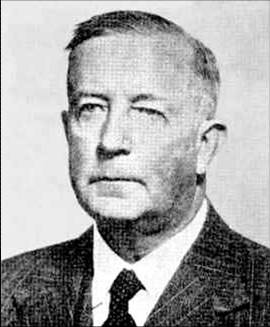 21
Skolem clausal form
Elimination of exiatential quantifiers (Skolemization).
When eliminating existential quantifiers, we apply the following rules:
a)  xy1...yn Ax, y1,...,yn  y1...yn Ac, y1,...,yn,
where c is a new (not used in the proof till now) individual constant (Skolem constant) 
b)  x1x2...xn y Ax1, x2,...,xn, y     				x1x2...xn Ax1, x2,...,xn, f(x1, x2,..., xn),
where f is a new (not used in the proof till now) n-ary functional symbol, Skolem functional constant.
Theorem. Each formula A can be transformed into the Skolem form AS in such a way that the formula AS is not equivalent to A, but it holds that if A is satisfiable then AS is satisfiable as well.
22
Algorithm of transformation into Skolem clausal form
1. Make an existential closure of A, i.e. bind all free variables occurring in A by . (consistency preserving)
2. Eliminate superfluous quantifiers that do not quantify any variable. (equivalent) 3. Rename variables in order to obtain a clear formula (equivalent)4. Eliminate connectives ,  using these laws: (A  B)  (A  B), (A  B)  (A  B)  (B  A) 
5. Apply de Morgan laws to negate formulas (equivalent)
6. Move the quantifiers to the right, i.e. to the sub-formulas where a quantified variable occurs; for instance, x [A  P(x)]  A  x P(x); x [A  P(x)]  A  x P(x)7. Eliminate existential quantifiers by Skolemization (the step is consistency preserving)8. Move the general quantifiers to the left. (equivalent step)
9. Apply distributive laws, if needed: 
 	(A  B)  C  (A  C)  (B  C),  A  (B  C)  (A  B)  (A  C)
23
General resolution method
Till now, we looked for unifying substitutions intuitively. To automatize the process, we need an algorithm. There are such algorithms. 
Herbrand’s procedure has been the first but not very effective algorithm
Currently, Robinson’s unification algorithm is applied. 
Briefly, it goes like this. Let us have two literals, P(t1, t2,...,tn) and B = P(s1, s2,...,sn), where t1, t2,...,tn, s1, s2,...,sn are terms. Then plausible unifying substitutions are obtained like this. For i = 1, …, n, do: 
If ti  si, then check whether one of these terms is an individual variable x and the other is a term r that does not contain variable x.
If it is so, then apply the substitution r/x.
If not, then stop because the formulas are not unifiable.
24
General resolution method
Example. We prove that the following formula A is a contradiction:
xyzv [P(x, f(x))  Q(y, h(y))  (P(a, z)  Q(z, v))].
Here are the clauses:
	1. P(x, f(x))
	2. Q(y, h(y))
	3. P(a, z)  Q(z, v)
The clauses 1 and 3 contain opposite literals but P(x, f(x))  P(a, z). 
By applying Robinson’s unification, we obtain unifying substitution:
a/x, f(a)/z.
25
General resolution method
The adjusted clauses are these:
	1’. P(a, f(a))
	2. Q(y, h(y))
	3’. P(a, f(a))  Q(f(a), v)
The cluases 1’ a 3’ can be resolved: 
	4. Q(f(a), v)
Again, to resolve 2 a 4, we need a unifying substitution: f(a)/y, h(f(a))/v.
As a result, we have got: 
	2’. Q(f(a), h(f(a)))
	4’. Q(f(a), h(f(a)))
	5.  #. 
The formula A is not satisfiable, it is a contradiction.
26
General resolution method
Robinson’s generalized resolution rule:
Let Ai, Bi, li are atomic formulas of PL1. Then the genralized resolution rule comes down to :
A1 ... Am  l1, B1 ... Bn  l2
A1 ... Am  B1 ... Bn 
where  is the unification of literals l1, l2, i.e. l1 = l2.
27
Summary of proving by resolution method
Proof of the logical validity of a formula A:
Negate the formula A
Transform A into the clausal Skolem form (A)S
Step-by-step apply the resolution rule (via unifying the literals) and try to prove that the formula (A)S is not satisfiable, hence also the formula A does not have a model, which means that A is logically valid. 
Proof of the validity of an argument P1,…,Pn | Z
Negate Z
Transform the assumptions and the negated conclusion Z into the Skolem clausal form
Step-by-step apply the resolution rule (via unifying the literals) and try to prove the inconsistency of the set {P1,…,Pn, Z}
28